Orange High School
Visual Arts Department
presents
Essex County 
Teen Arts 
Festival Entries
The following work was curated by the 
visual arts teachers and 
was submitted for adjudication.
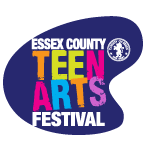 Two Orange High School students 
were selected to have their art appear
 at the state level.
Congratulations to
Brenda Palencia and Oluchi Ugbuaja
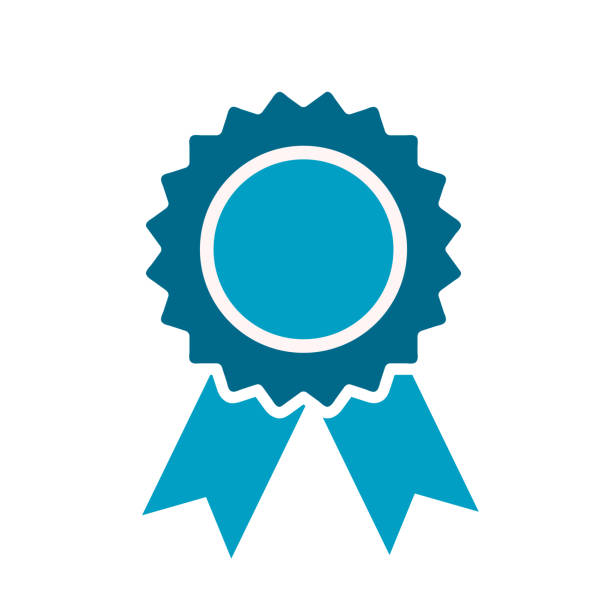 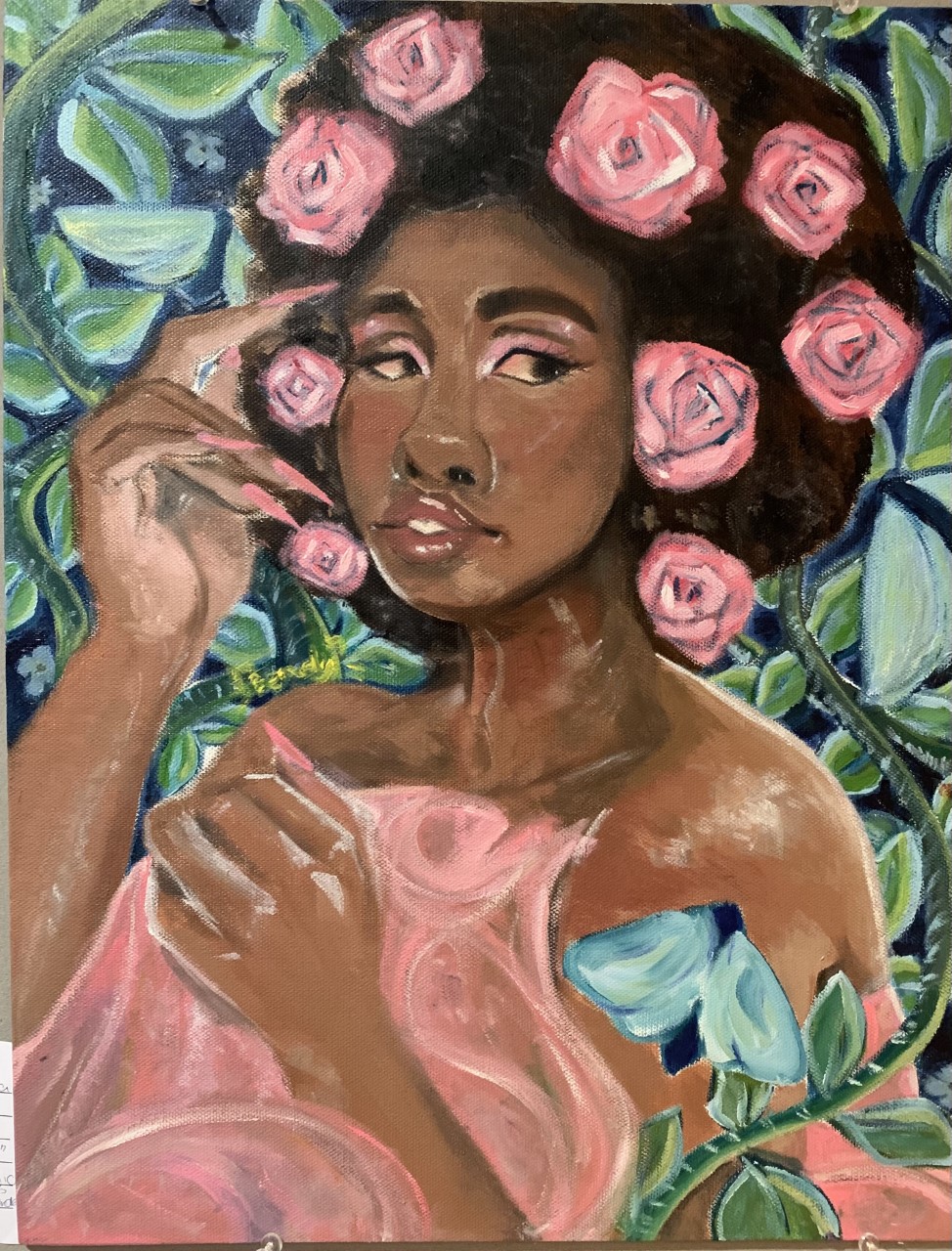 Brenda
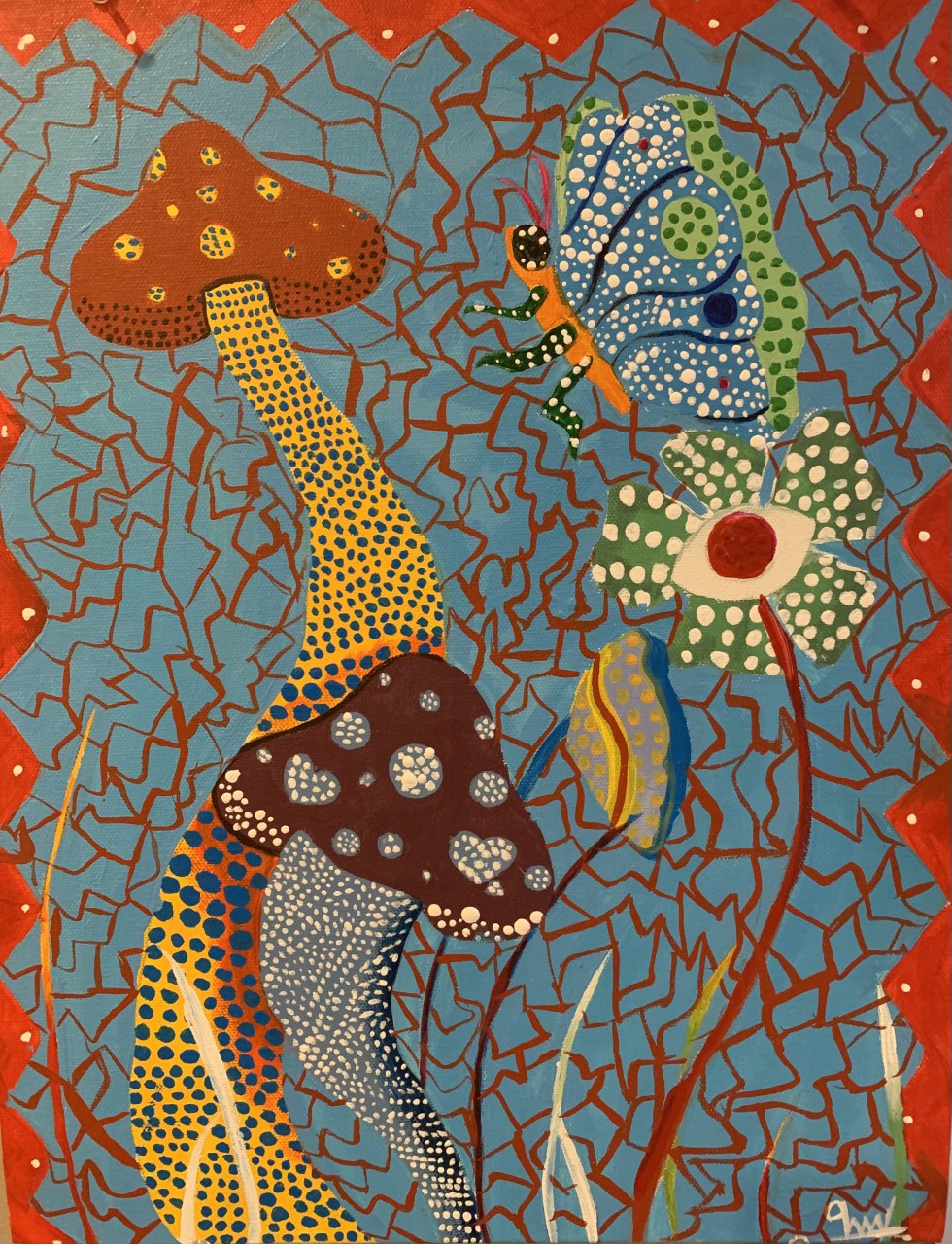 Oluchi
Essex County 
Teen Arts 
Festival Entries
Your teachers are proud of all the 
hard work and growth you have shown this year.  
Thank you for representing Orange High School.
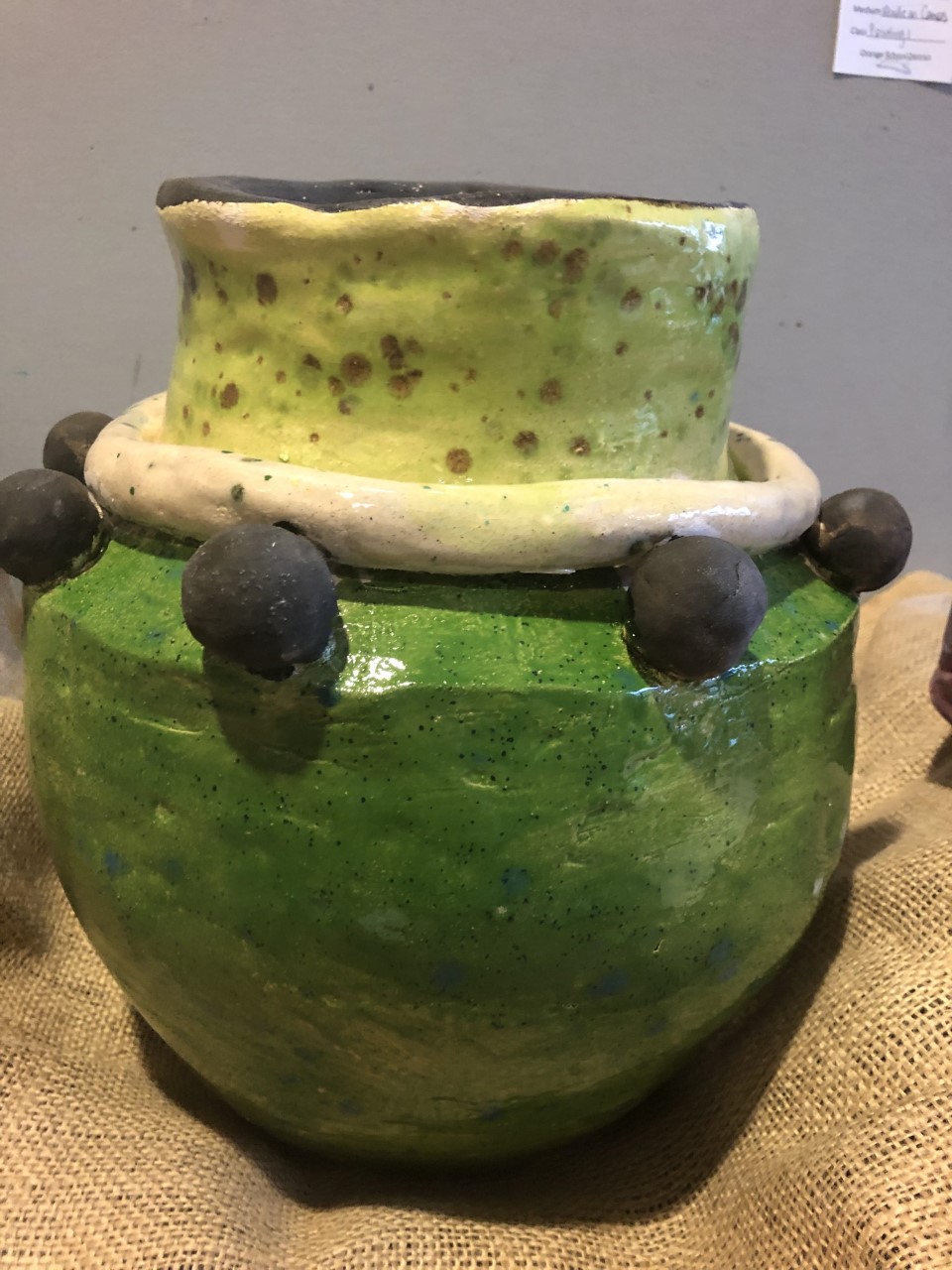 Anthony
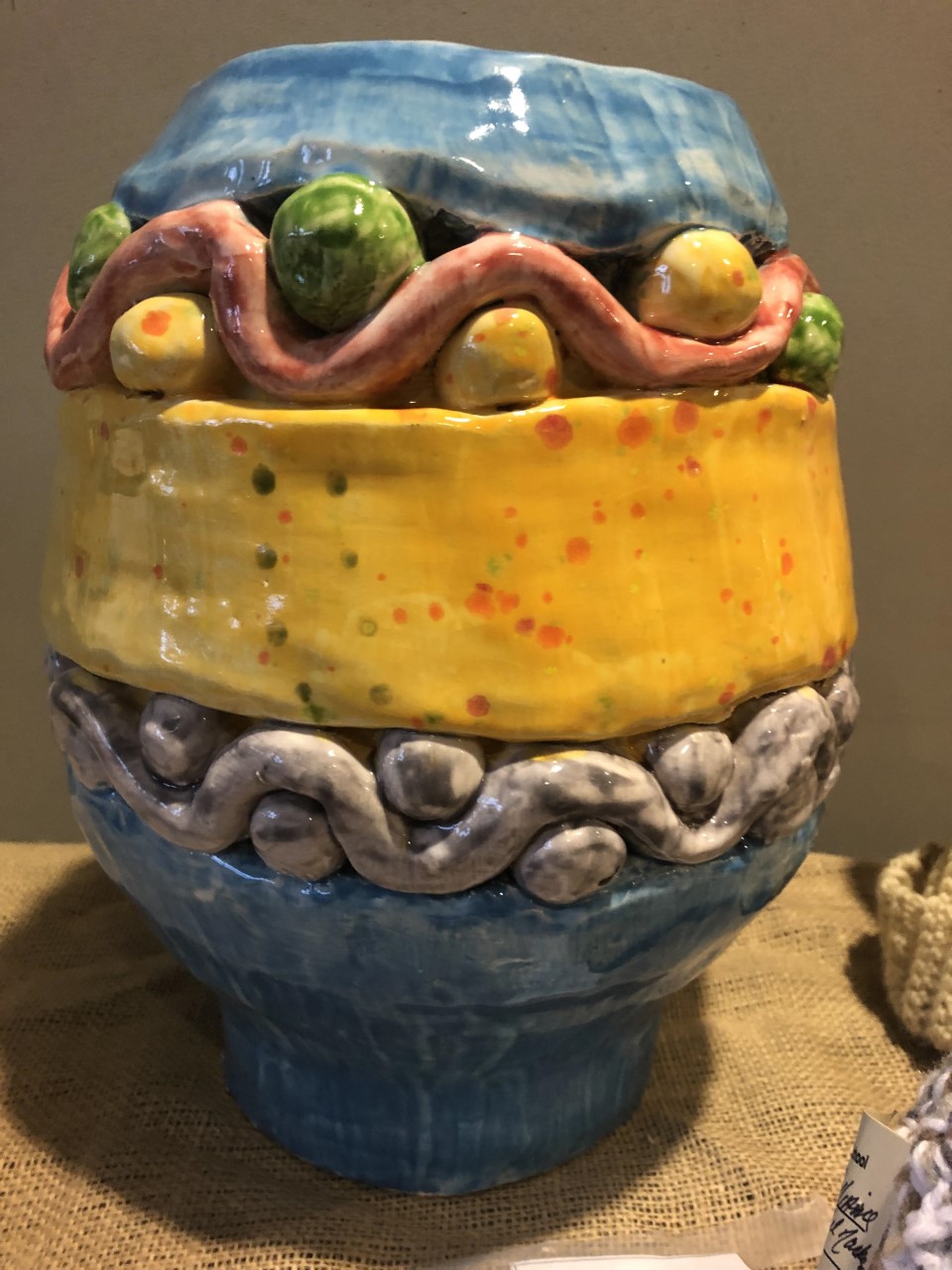 Bryan
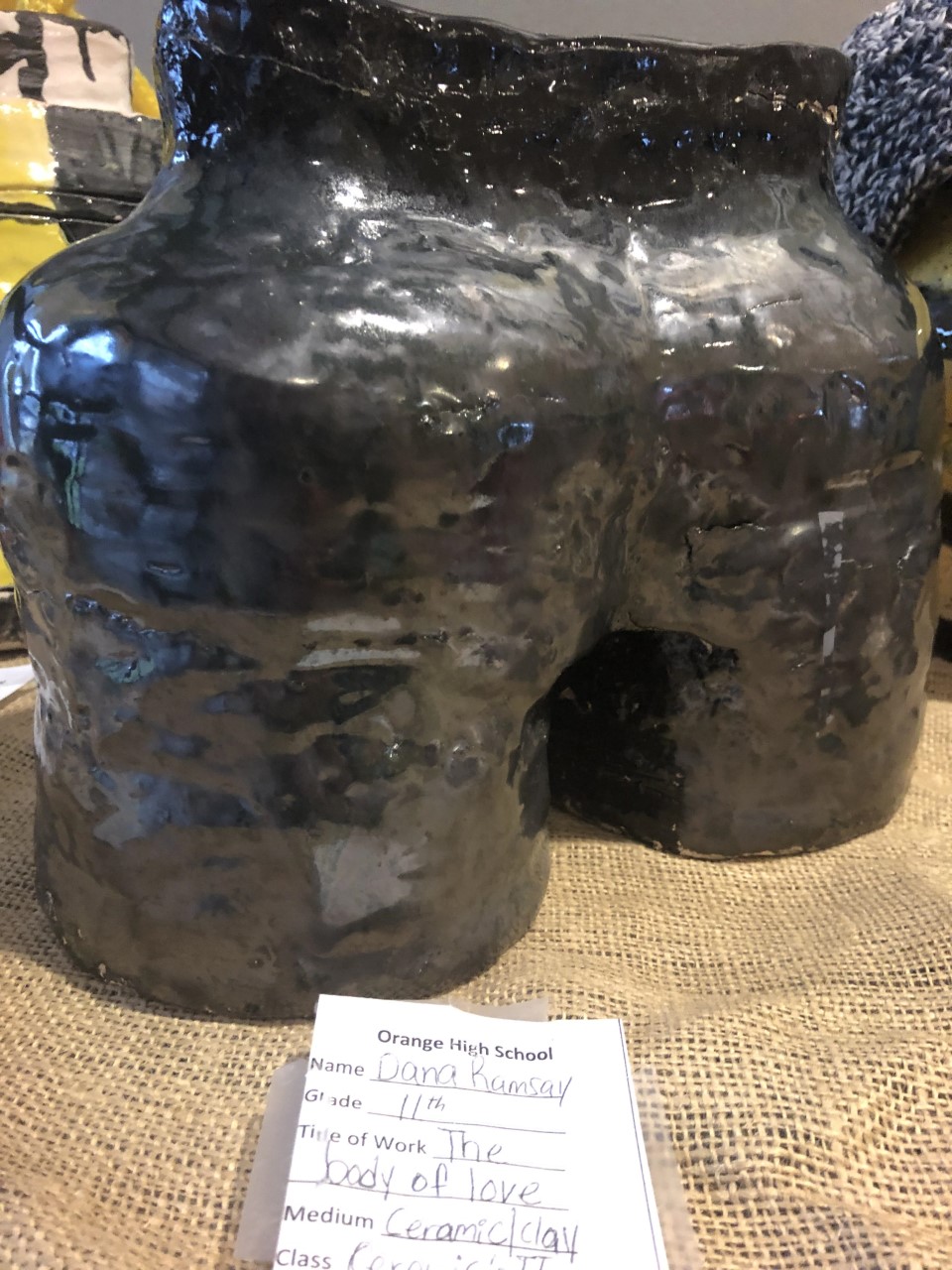 Dana
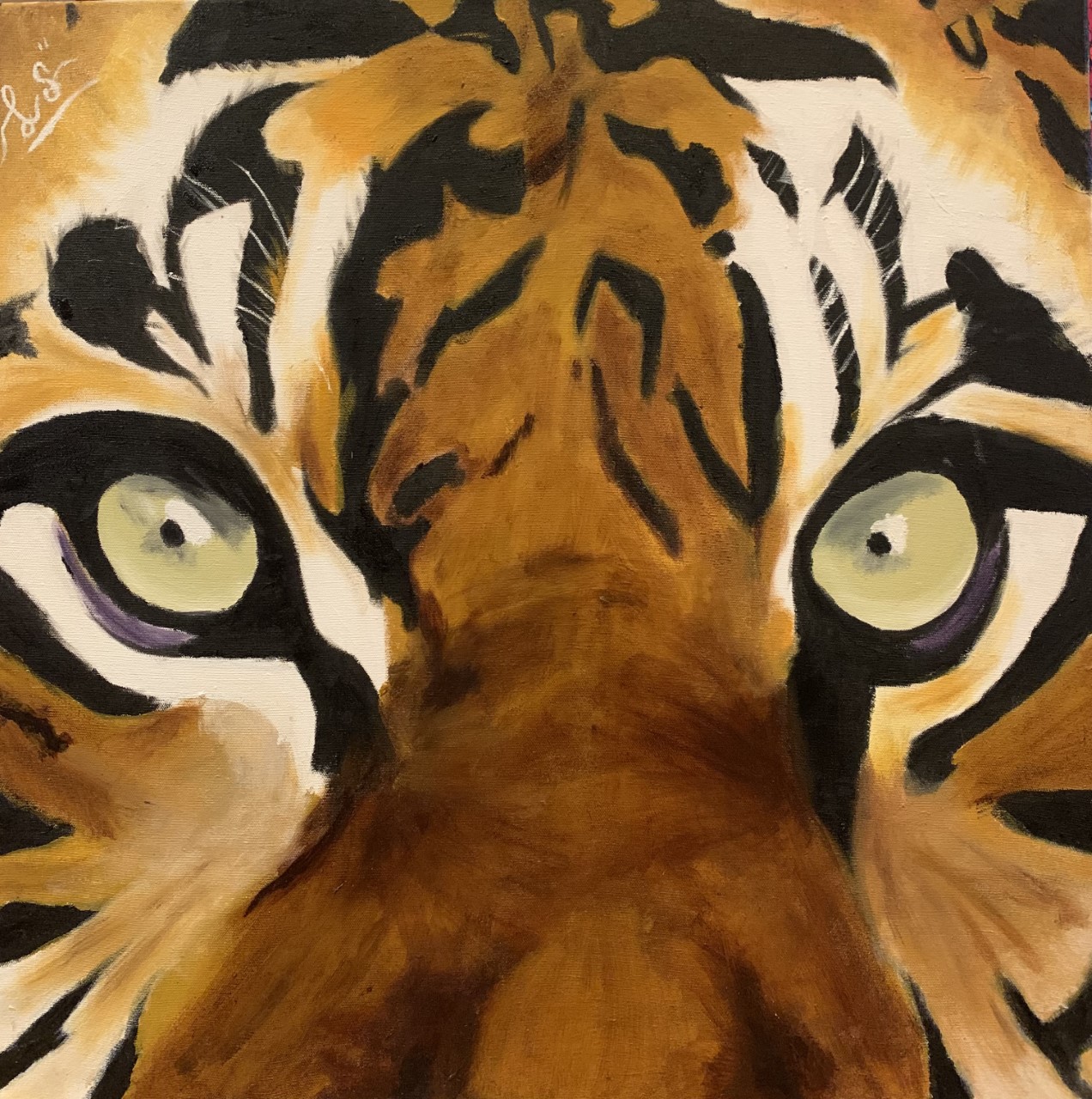 Danny
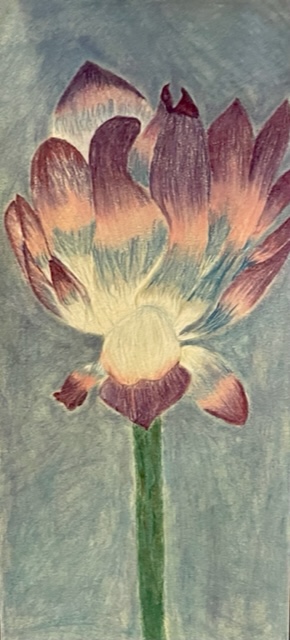 Fineshara
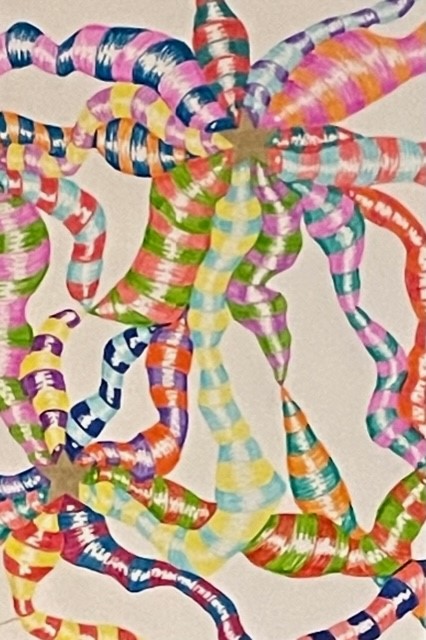 Jalean
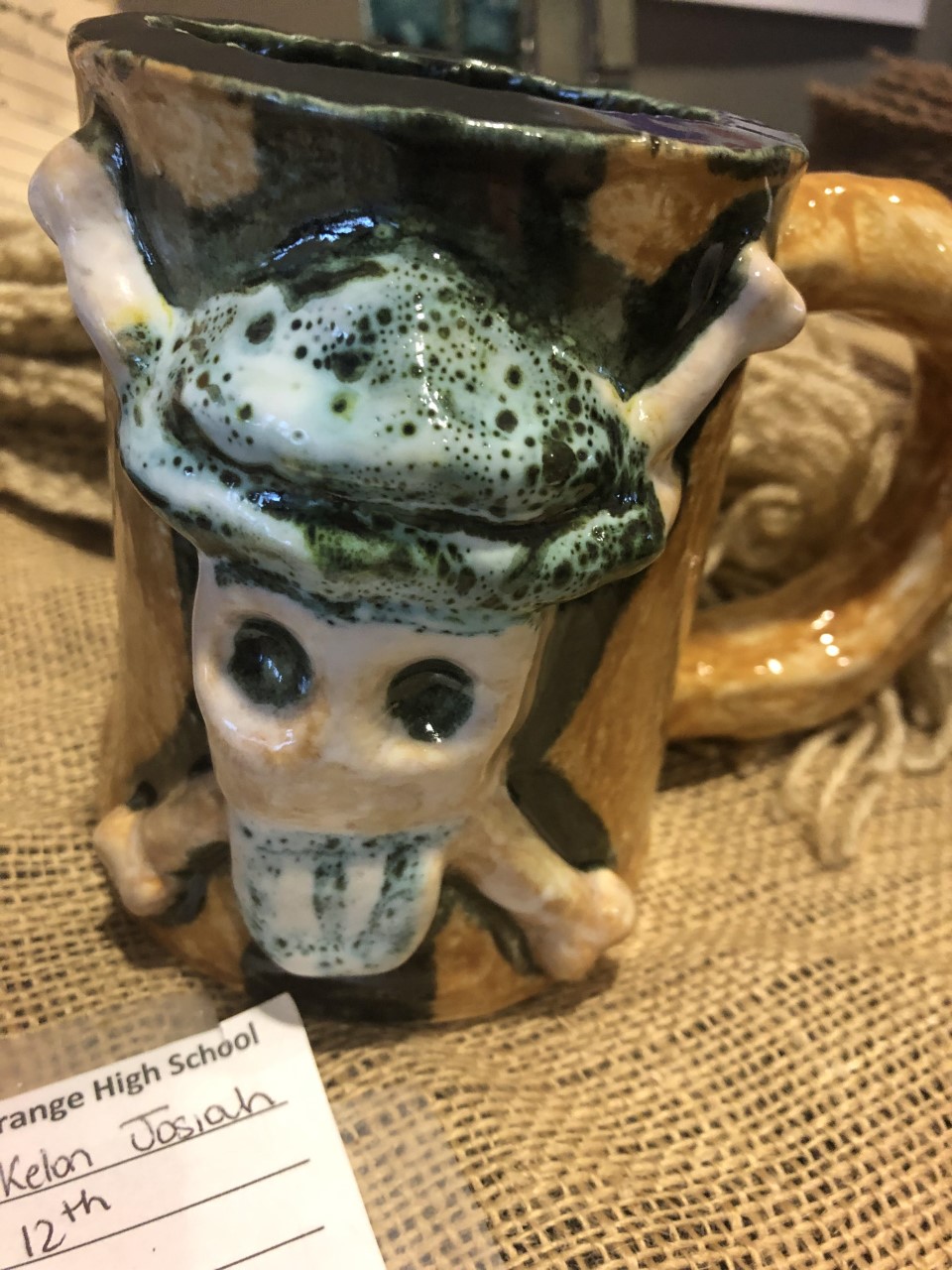 Kelon
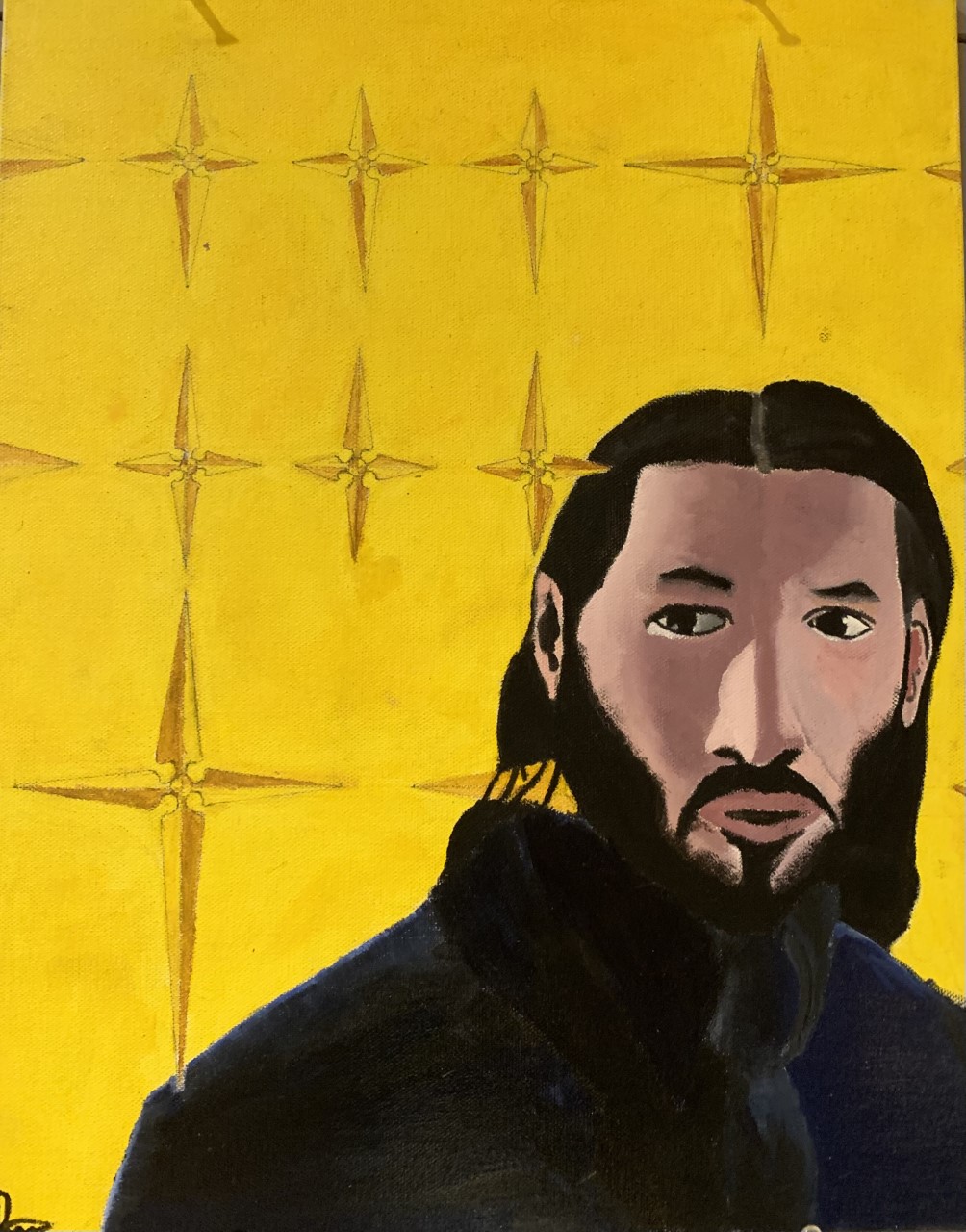 Krishna
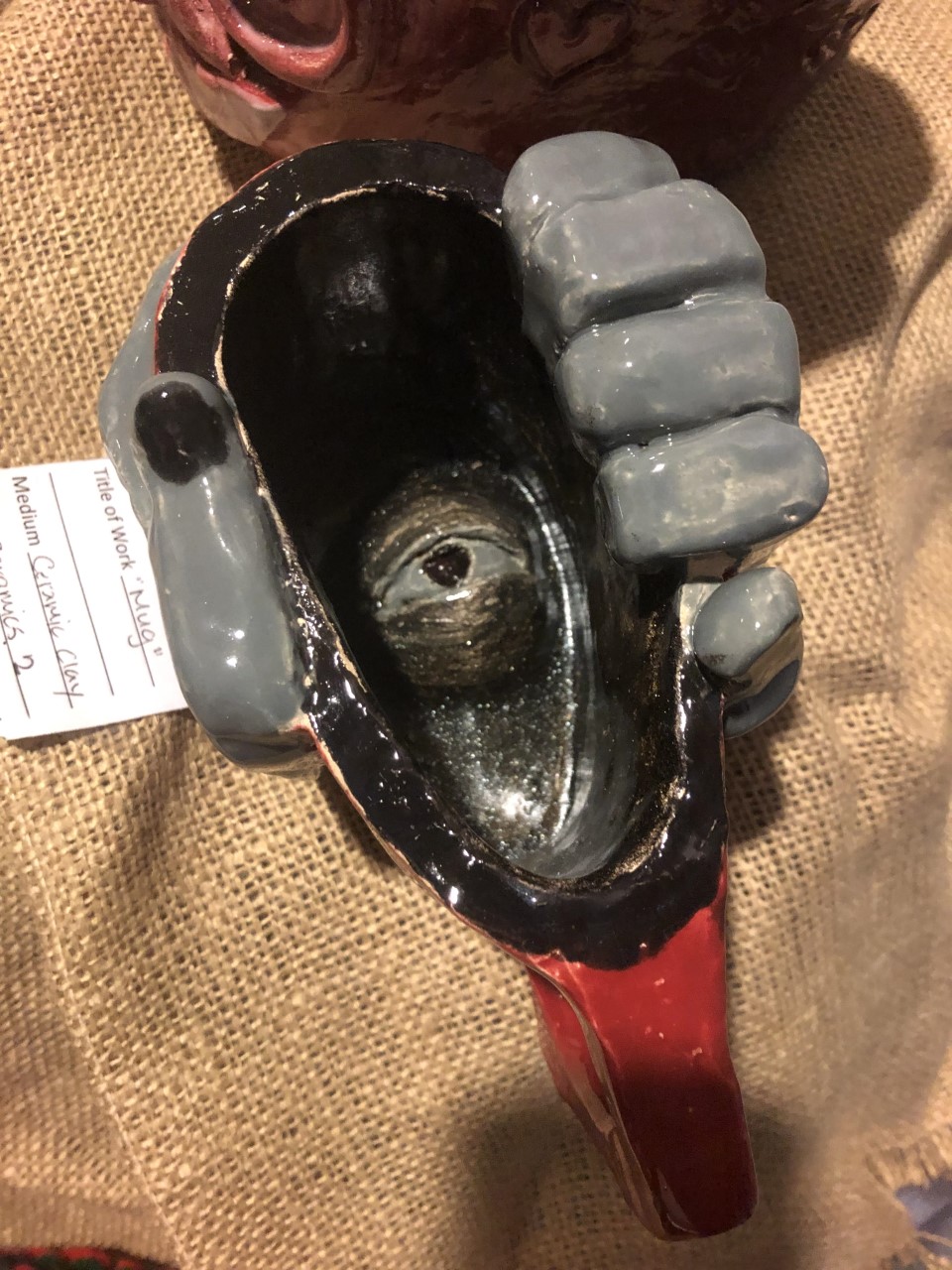 Lanique
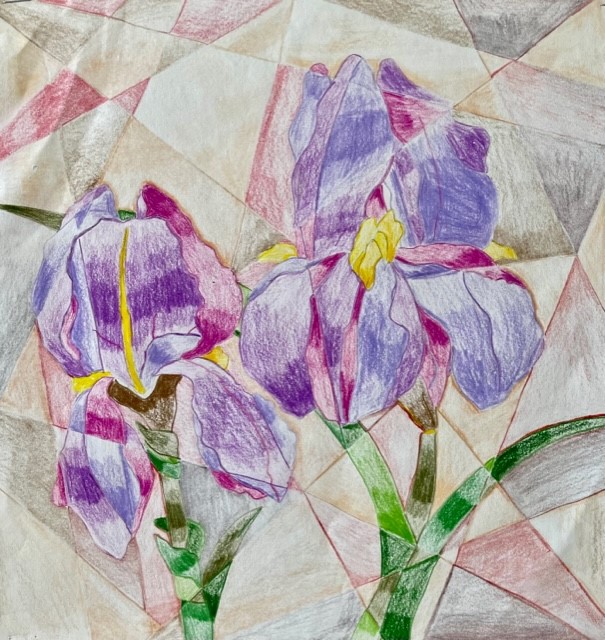 Makayla
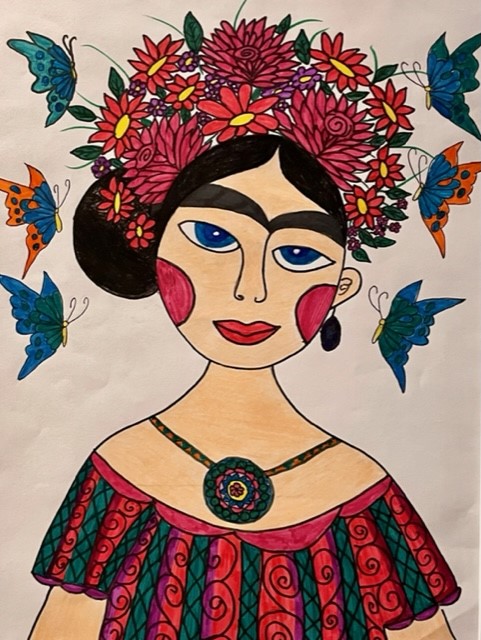 Marjuri
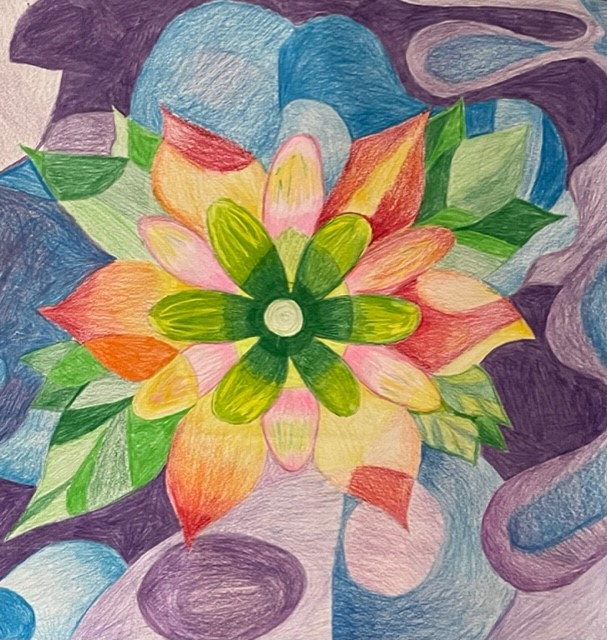 Nallyly
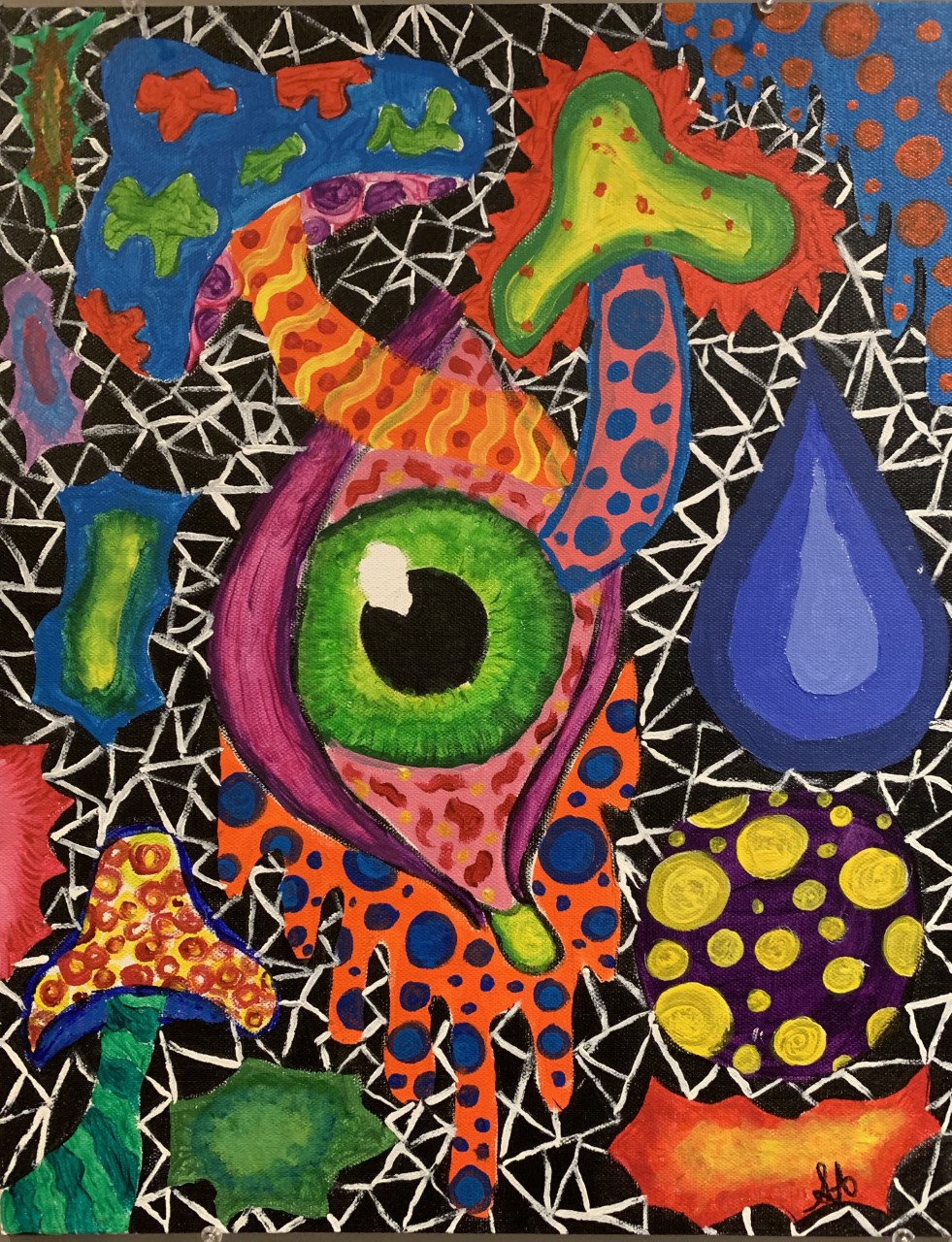 Sofia
OHS Visual Arts Team
Represented as children in art. 
Artists: Carlton Murrell, Camille Pissarro, 
Unknown sculptor, Pablo Picasso
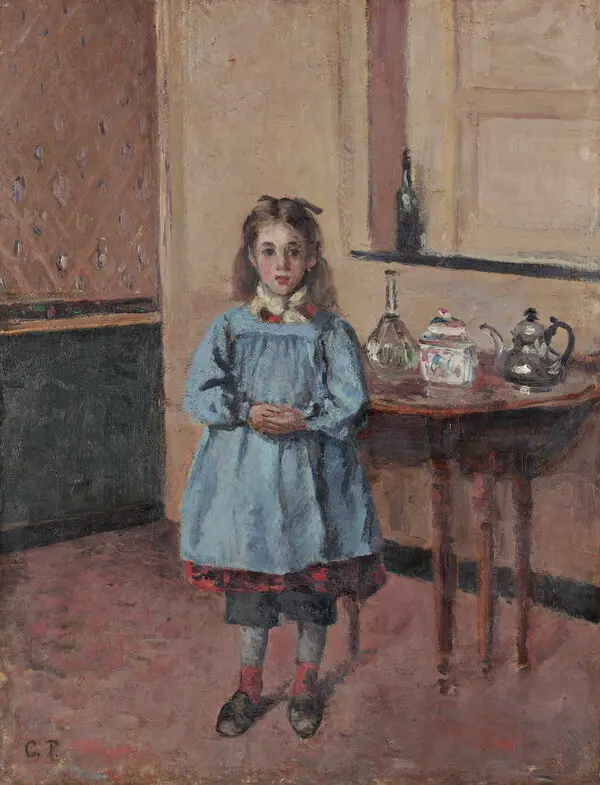 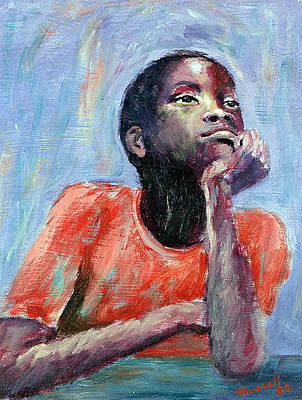 Shana Falda
Nate Brown
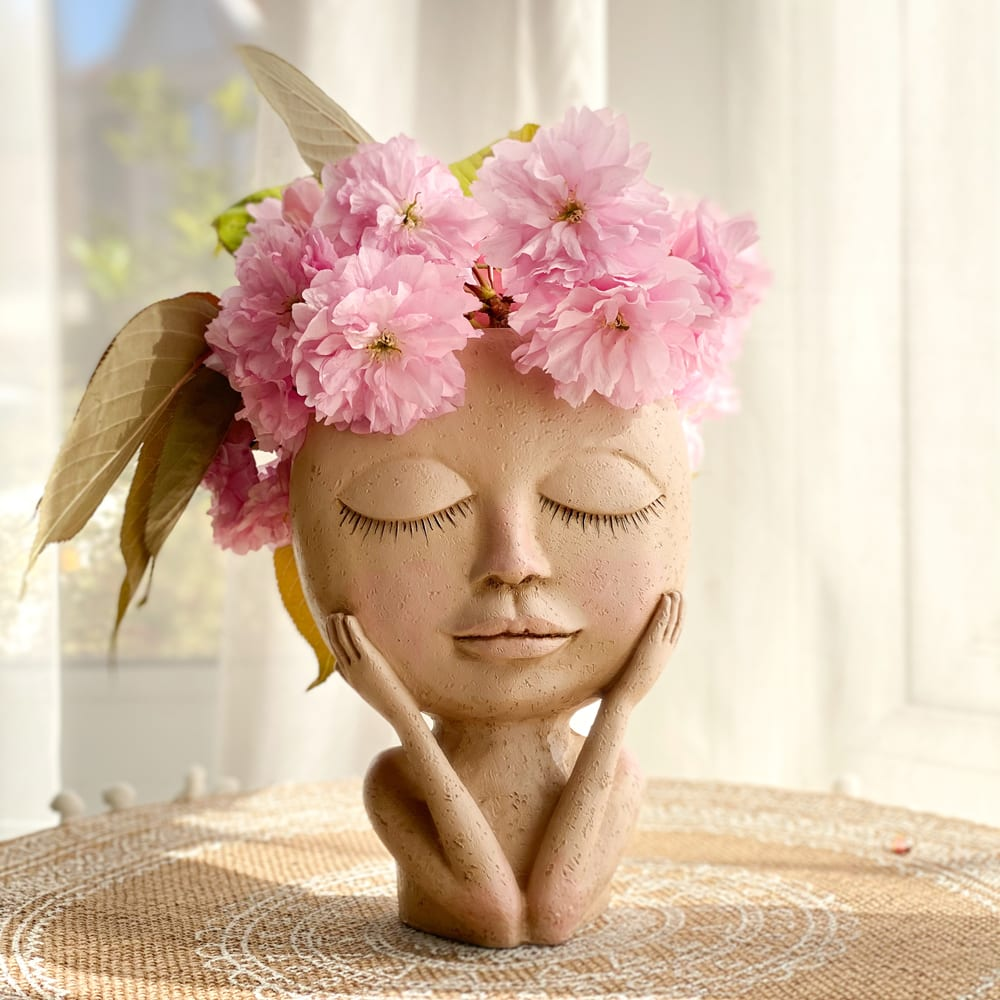 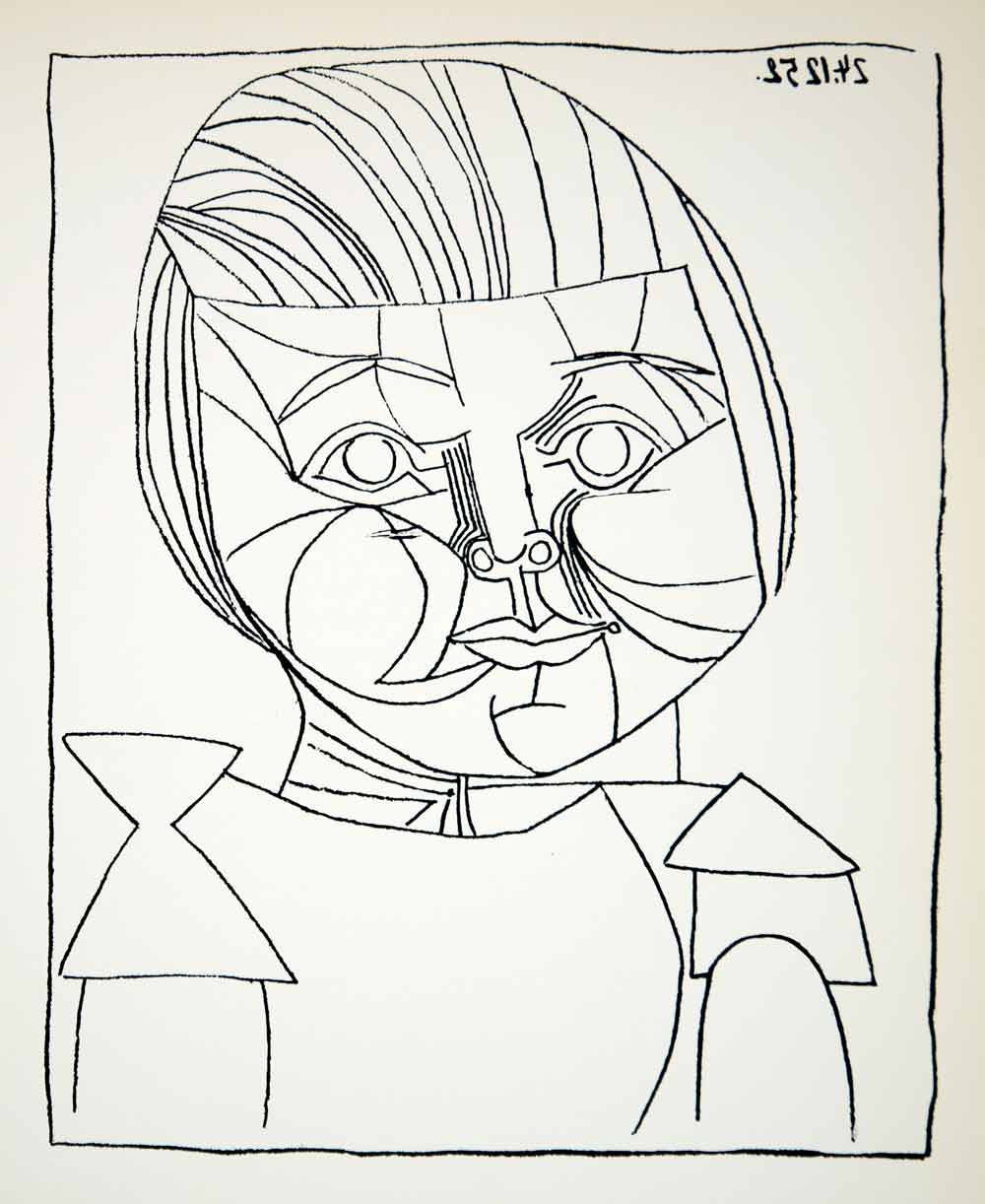 Megan Guerriero
Monique Fineman
A Special Thanks!
to 
Dr. Donna Sinisgalli
Director of Visual and Performing Arts

Dr. Sinisgalli is retiring this year from Orange and we would like to thank her for her years of support of 
the arts and education at Orange Public Schools.